ANNOUNCEMENTS
March 15, 2019
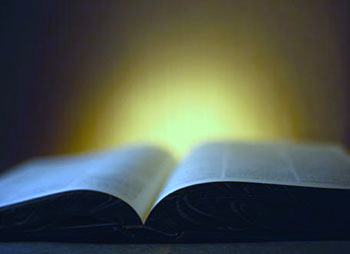 God’s  Promise  for the week
“He will change our lowly body to conform with His glorified body.”
                      Phil 3:21a
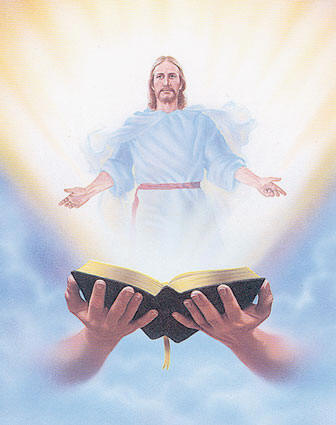 Welcome
Guest
April 2019MAGNIFICAT ISSUE
is available for 
distribution tonight 
at the Auditorium.
TEACHINGS
Encounter with Jesus: - LSS 1- 50/ME 47-50
     Mark / Mathew
Witness Development Seminar 
Shepherds’ Training (Part 1)- LSS 1- 48
Sat., March 16, 2019, 1- 6 pm
 @ DMP Classrooms
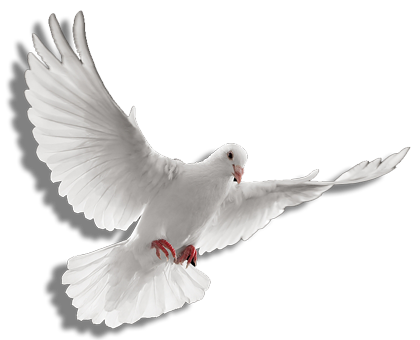 Life in the
Spirit 
Seminar #51
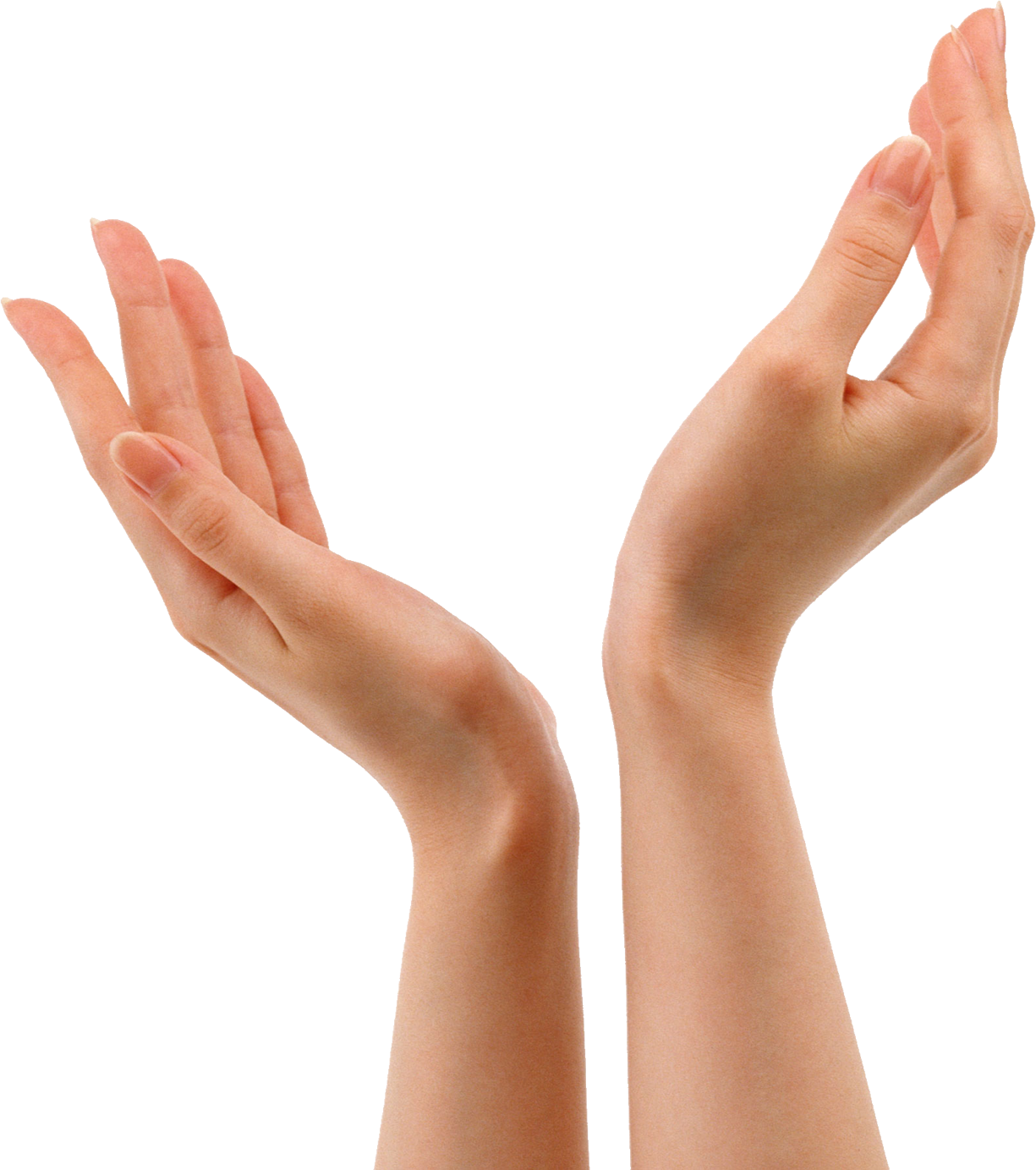 April 5-7, 2019
Salubungan is on March 1, 2019
Contacts: Earl & Flo Manguiat
                    bldnewarklsa@gmail.com
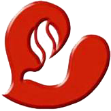 BLD Newark
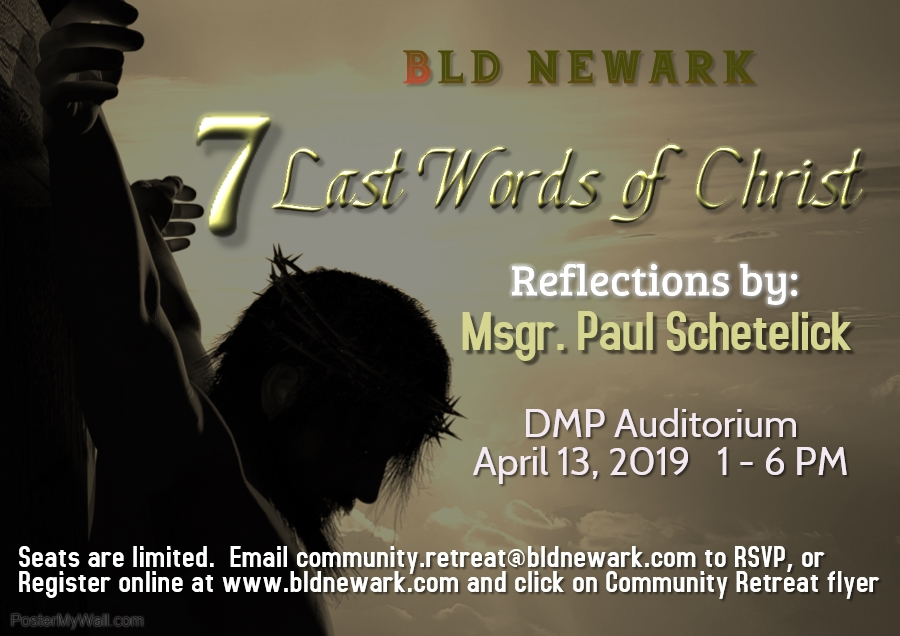 [Speaker Notes: Please register online at bldnewark.com]
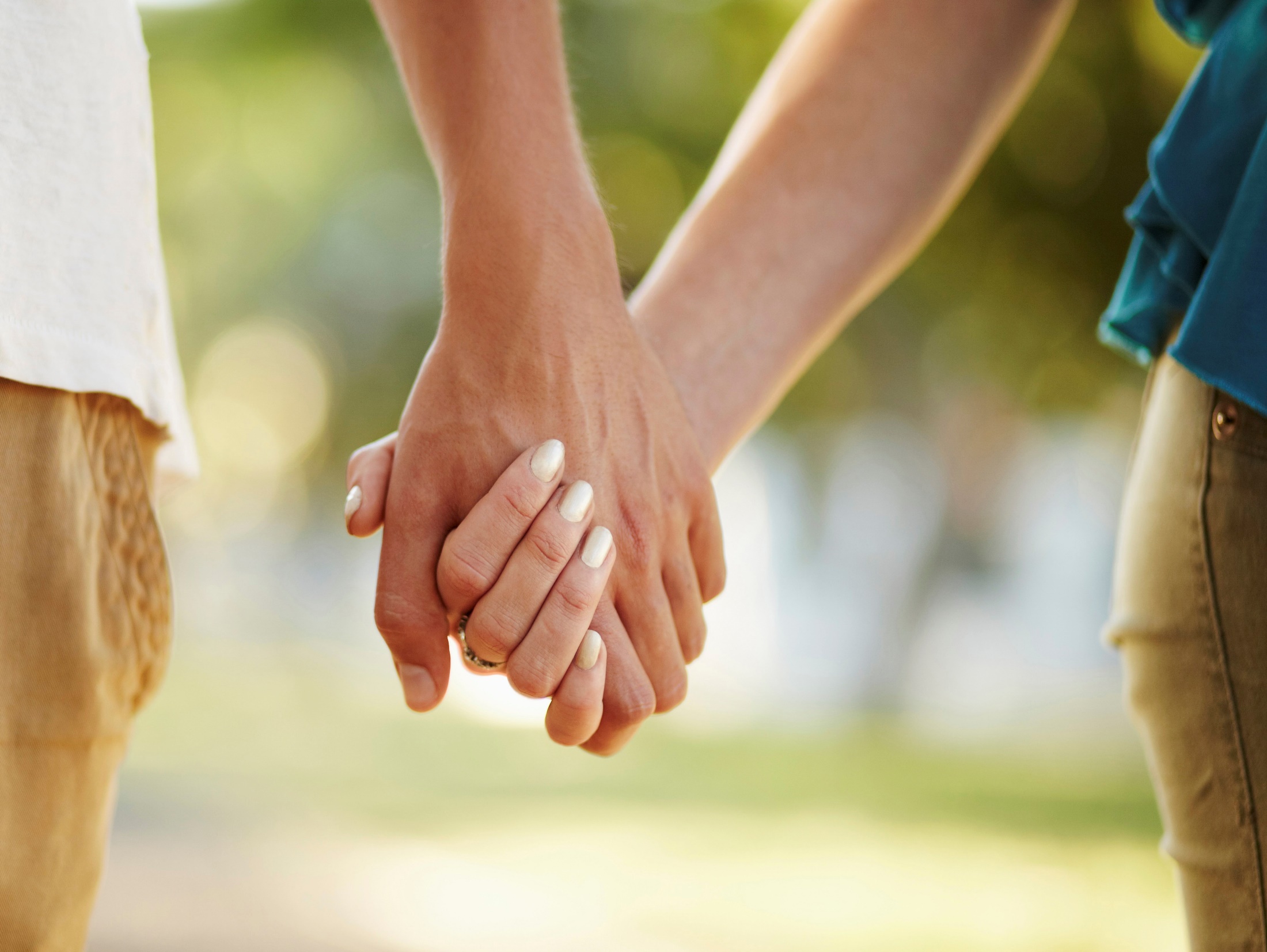 Marriage Encounter 
Weekend 52
18th -19th of May 2019 
Sacred Heart Center, Newton, New Jersey
I hold you in my heart, for we have shared together God’s blessing.
                                                     Philippians 1:7
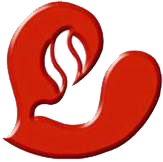 BLD Newark
Please contact mla@bldnewark.com
Marshaling 
Schedule
March 22, 2019
Evangelization  
Apostolate
ORDER
“This is my chosen Son; 
Listen to him.” 
                       (Lk 9:35)
DIRECTIONS
Spend more time in contemplative prayer.
Stand firm in being an imitator of Christ.